(Gu)estimation!
Laziness!
Implementation effort?
Efficiency of Alignment-based algorithms
B.F. van Dongen
Introduction: Alignments
Alignments are used for conformance checking

Alignments are computed over a trace and a model:
A trace is a (partial) order of activities
A model is a labeled Petri net or a labeled Process Tree, labeled with activities

An alignment explains exactly where deviations occur:
A synchronous move means that an activity is in the log and a corresponding transition was enabled in the model
A log move means that no corresponding activity is found in the model
A model move means that no corresponding activity appeared in the log
Implementations: Estimator versions
Petri nets
Process Trees
Dijkstra (estimator 0)
Naive (estimator parikh)
ILP (estimator using ILP)
Naive (estimator parikh)
LP (estimator using LP)
Hybrid ILP (ILP & LP)
(I)LP with OR constraints
Complexity w/ Own Collections
O(log(n)+k/n)
Initialize PriorityQueue q
While (head(q) is not target t) 
VisitedNode n = head(q)
add n to the considered nodes
For each edge in the graph from node(n) to m
If m was considered before, continue
If m is in the queue with lower cost, continue
If m is in the queue with higher cost, update and reposition it
If m is new, 
compute an estimate for the remaining distance to t 
V = new VisitedNode(m)
set n a predecessor for v
add v to the priority queue
Return head(q)
O(log(n)+k/n)
O(1)
O(1)
O(log(n))
Expensive?
O(log(n)+k/n)
Necessary to compute fast
A Closer Look: Estimation
Stupid estimation: 		Trivial

Smarter estimation: 		Trivial

LP-based estimation:		Polynomial
Minimize c.xWhere    A.x    r		 c.x >= c.x’

ILP-based estimation:		Exponential
Virtually no difference in practice
=
≤
Cached Estimates
Initialize PriorityQueue q
While (head(q) is not target t) 
  VisitedNode n = head(q)
  



  add n to the considered nodes
  For each edge in the graph from node(n) to m
    If m was considered before, continue
    If m is in the queue with lower cost, continue
    If m is in the queue with higher cost, update and reposition it
    If m is new,
      compute an estimate for the remaining distance to t 
      v = new VisitedNode(m)
      set n a predecessor for v
      add v to the priority queue
Return head(q)
Cached Estimates
Initialize PriorityQueue q
While (head(q) is not target t) 
  VisitedNode n = head(q)
  If the estimate for node(n) is not exact yet
    Compute the exact estimate for the remaining distance to t and
    add n to the priority queue
    continue
  add n to the considered nodes
  For each edge in the graph from node(n) to m
    If m was considered before, continue
    If m is in the queue with lower cost, continue
    If m is in the queue with higher cost, update and reposition it
    If m is new,
      compute a fast lowerbound for the remaining distance to t 
      v = new VisitedNode(m)
      set n a predecessor for v
      add v to the priority queue
Return head(q)
O(log(n)+k/n)
Expensive?
O(log(n)+k/n)
O(1)
Cached Estimates
The number of computed estimates decreases
Worst case is equal

The number of queue operations increases
Worst case is double (queue, poll, requeue, poll)

Storage mechanism has to allow for overwriting of estimates
Loss of space
State space reduction
Example:



Trace: < A, A, B, A >

Statespace of the model:
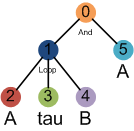 A
A
B
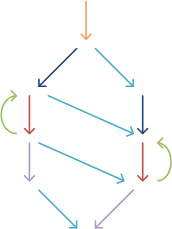 9 states,
13 transitions
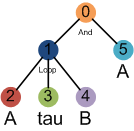 Alignment search space
45 states,
121 transitions
Find the shortest path from the top-left to the bottom right
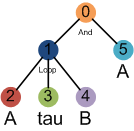 Alignment search space
The alignment for trace <A, A, B, A>: 

< (0,–), (1,–), (2, A), (3,–), (2,A), (4,B), (5,A) >
Implicit Execution
In a Process Tree, many nodes can be executed implicitly
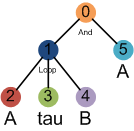 A
A
B
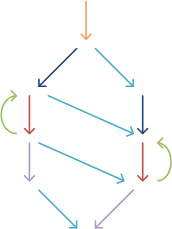 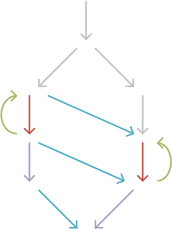 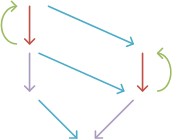 6 states,
9 transitions
Implicit execution – Statespace reduction
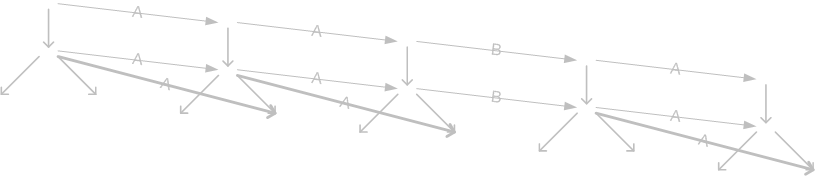 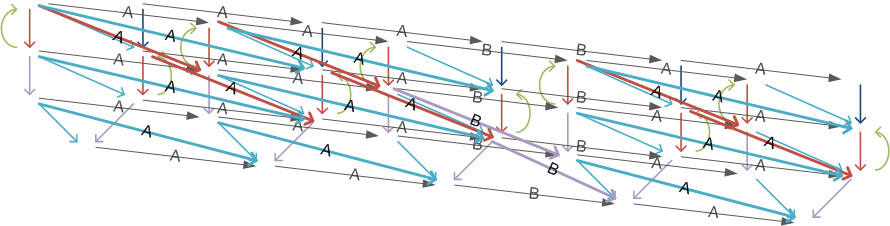 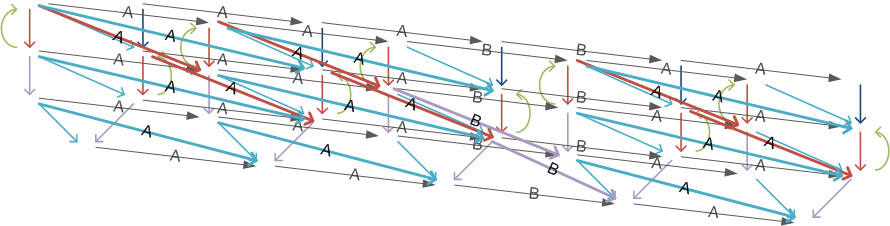 45  30 states,
 121  86 transitions
Visited Statespace –Estimators
Trivial estimator: Remaining trace length
 45  30  21 states,
 121  86  32 transitions
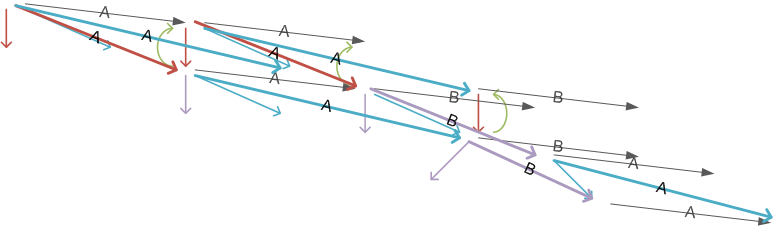 (I)LP Based Estimator
 45  30  21  21 states,
 121  86  32  30 transitions
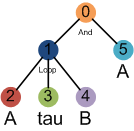 Stubborn Sets
Stubborn sets can be used to eliminate parallelism while maintaining reachability of deadlocks

Basically, you sequentialize as much of the parallelism as possible
5 states,
5 transitions
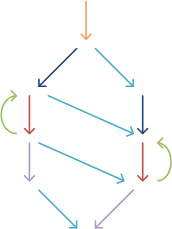 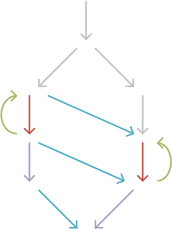 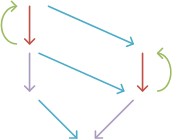 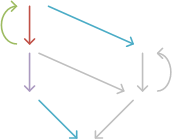 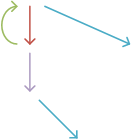 Stubborn Sets for Alignments
Model Moves can completely be sequentialized
Allow for all possible Model Moves after a Synchronous Move and after a Log Move
Otherwise, allow only mutually dependent moves, and independent moves “larger” than the last Model Move.
Special care has to be taken of loops
Allow moves from within the last started subtree only
Moves are dependent iff:
Their direct parent is a XOR node
Their direct parent is a LOOP node
One move is an OR-termination of the other node’s parent
Performance comparison
[Speaker Notes: 20,000 exact estimates / second]
Hybrid ILP with Stubborn Sets (fitness 1)
Hybrid ILP with Stubborn Sets (fitness 0.9)
Hybrid ILP with Stubborn Sets (fitness 0.8)
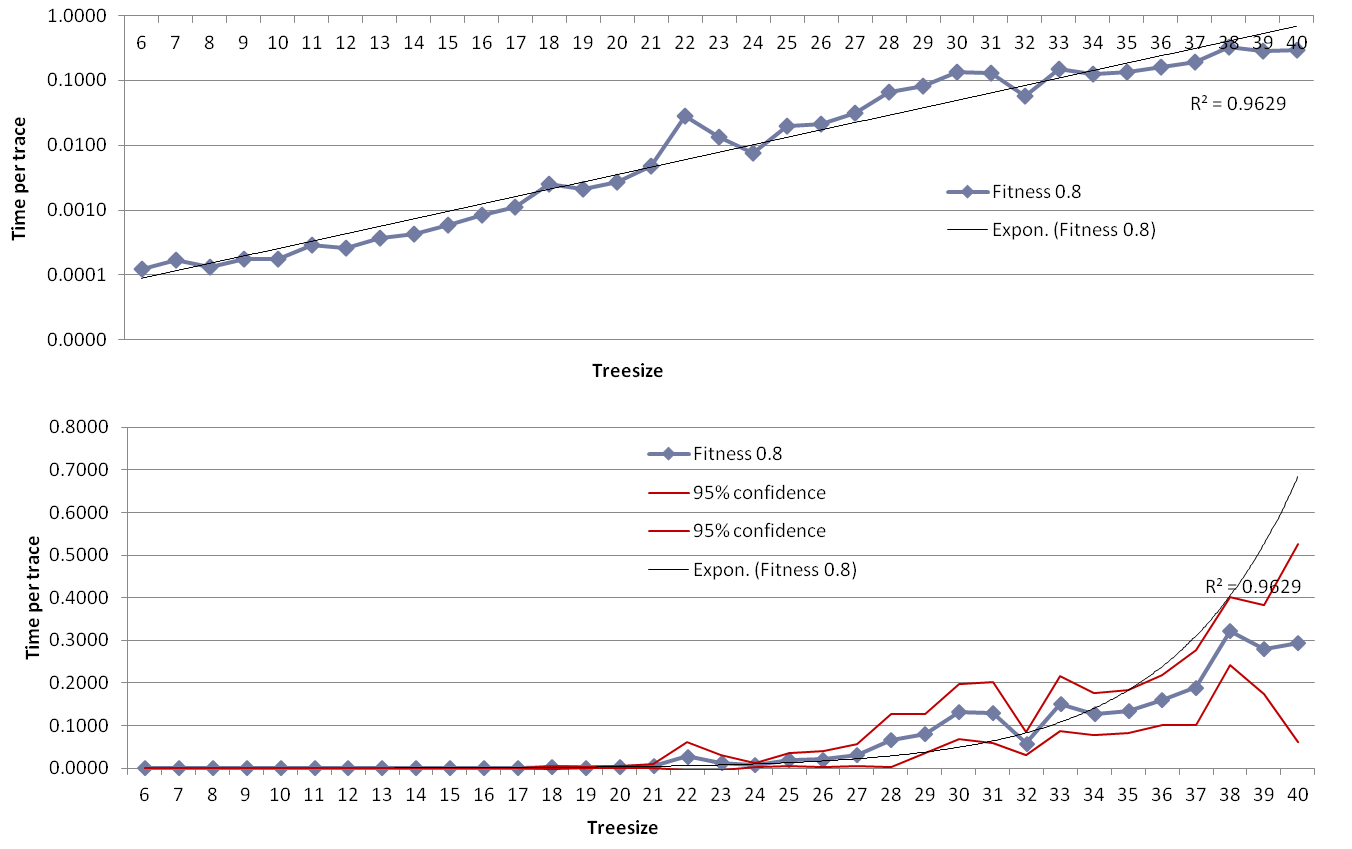 Bottlenecks
Estimation is no longer the (only) bottleneck
LP computations are done in native code
data transfer between Java and native code is expensive
LP solvers are optimized for few, very large problems, whilewe have very many very small problems (20,000 per second)

Queue operations become expensive
Worst case doubling queue operations
For large models, queues get large

Considered node set operations become expensive
Large statespaces imply many considered states
Future work
Approximation of alignments:
Fixed-size queues allow for quick queue operations, but uncertain results

Efficient estimation:
Estimation is exponential in the size of the model
Doing multiple estimates at once, or
reusing previous estimates

Modularization:
Exploit the block structure even more